Основные мероприятия Автодорожного факультета по воспитательной работе за 2017 календарный год
Воспитательная работа в автодорожном факультете проводилась согласно плану по воспитательной работе, утвержденному на Ученом Совете факультета 21 сентября 2017 года, на основе этого плана разрабатывался план работы кураторов 1-2 курсов, наставников 3-4 курсов.
	Основной целью воспитательной работы автодорожного факультета является воспитать гражданина и высококвалифицированного специалиста своего профиля.
	На автодорожном факультете по состоянию на 1 декабря обучаются 465 студентов, из них на 1 курсе - 107, на 2 курсе - 116, на 3 курсе - 129, на 4 курсе - 113. Из них семейные – 49 студентов, сироты – 14 студентов, несовершеннолетние – 6 студентов.
	В общежитии студенческого городка проживают 296 студентов. По состоянию на 1 декабря неудовлетворенных заявлений нет. Обеспеченность общежитием 100%.
2017-й год стал для нашего факультета феерично-успешным по всем направлениям благодаря сплоченной команде всего факультета!
	Наиболее значимые результаты по нашему направлению представлены ниже.
Лучшее учебное подразделение университета
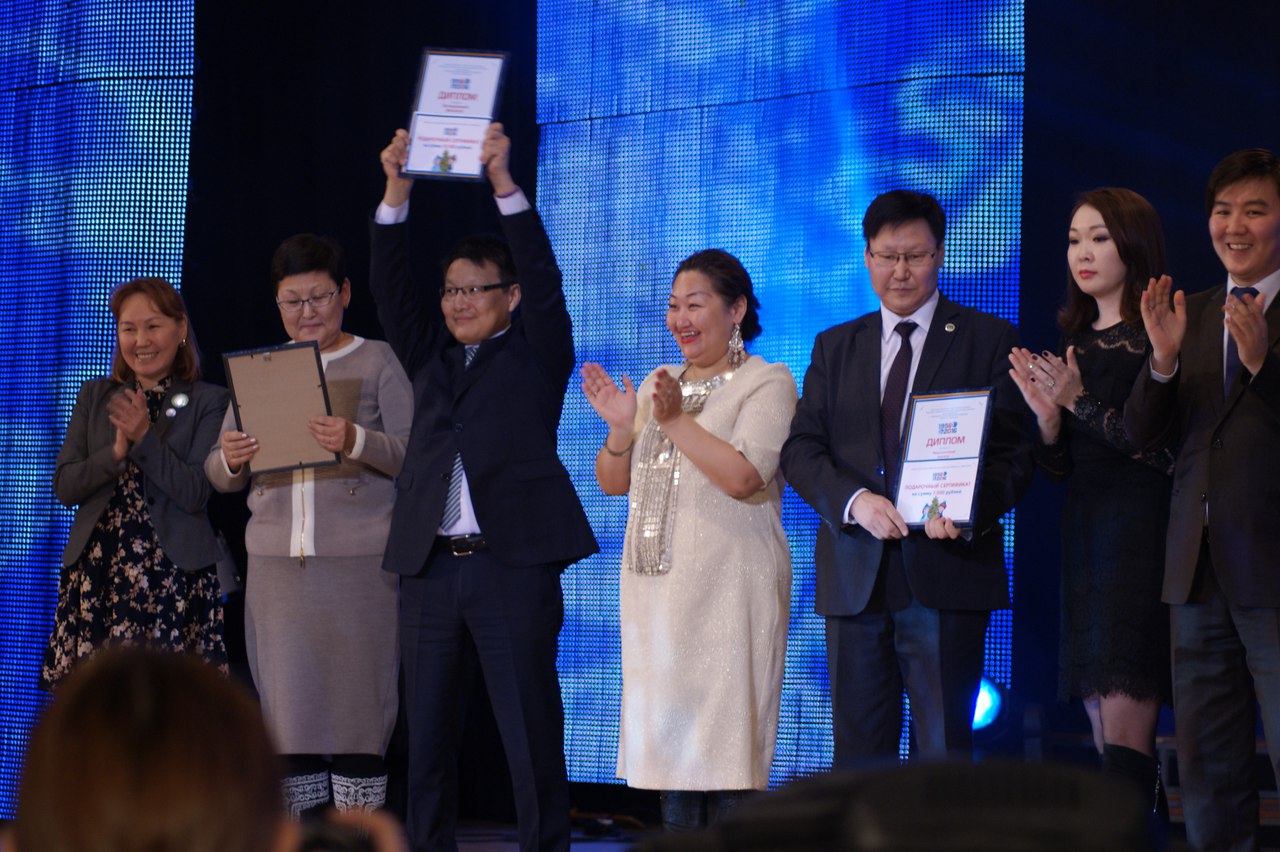 Гран-при Ректорского смотра
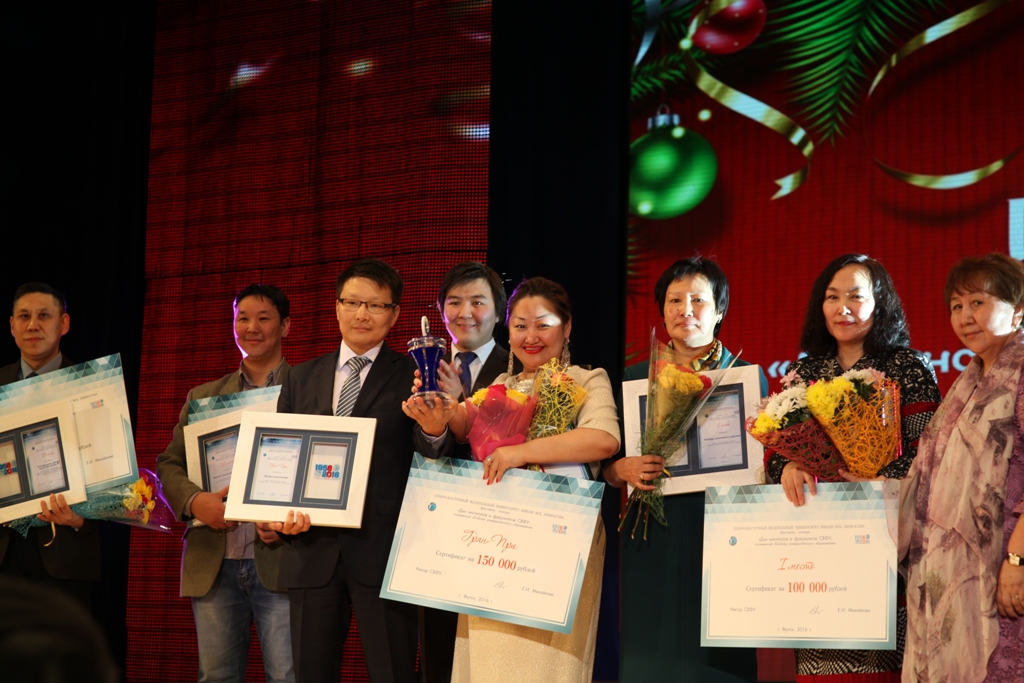 Ледовый дрифт «NEFU Ice Drift Championship»
Мистер АДФ и Мисс ПИ
Выборы нового председателя ПОС АДФ Николаевой С.Г.
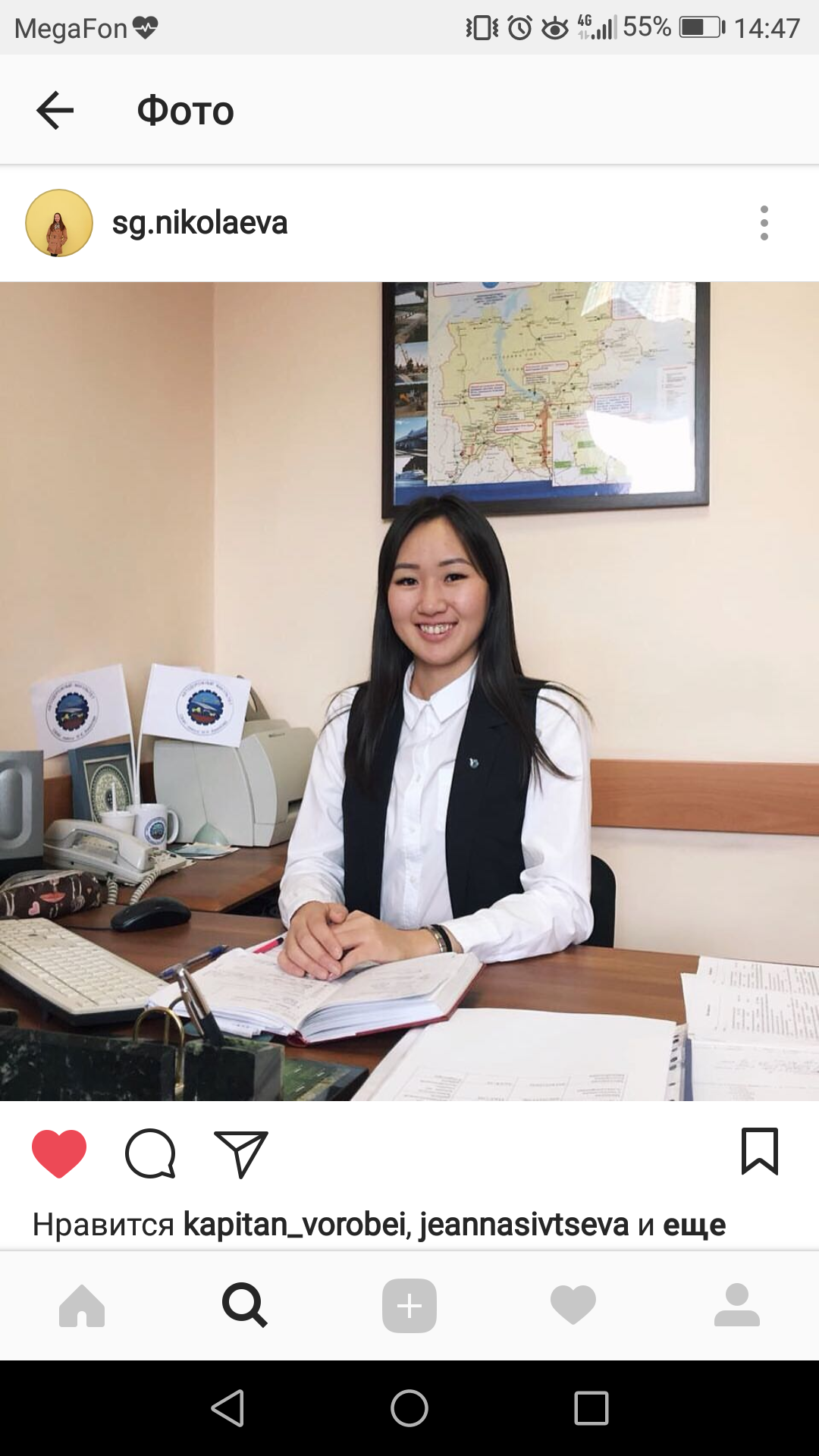 Участие в городской  первомайской демонстрации
Стали обладателями первой поездки в Москву и Санкт-Петербург по программе поощрения факультета при поддержке предприятий дорожной отрасли республики
Отчетный вечер по итогам трех мероприятий: Ледовый дрифт «NEFU Ice Drift Championship», «Мистер АДФ и Мисс ПИ» , «Поездка по программе поощрения факультета».
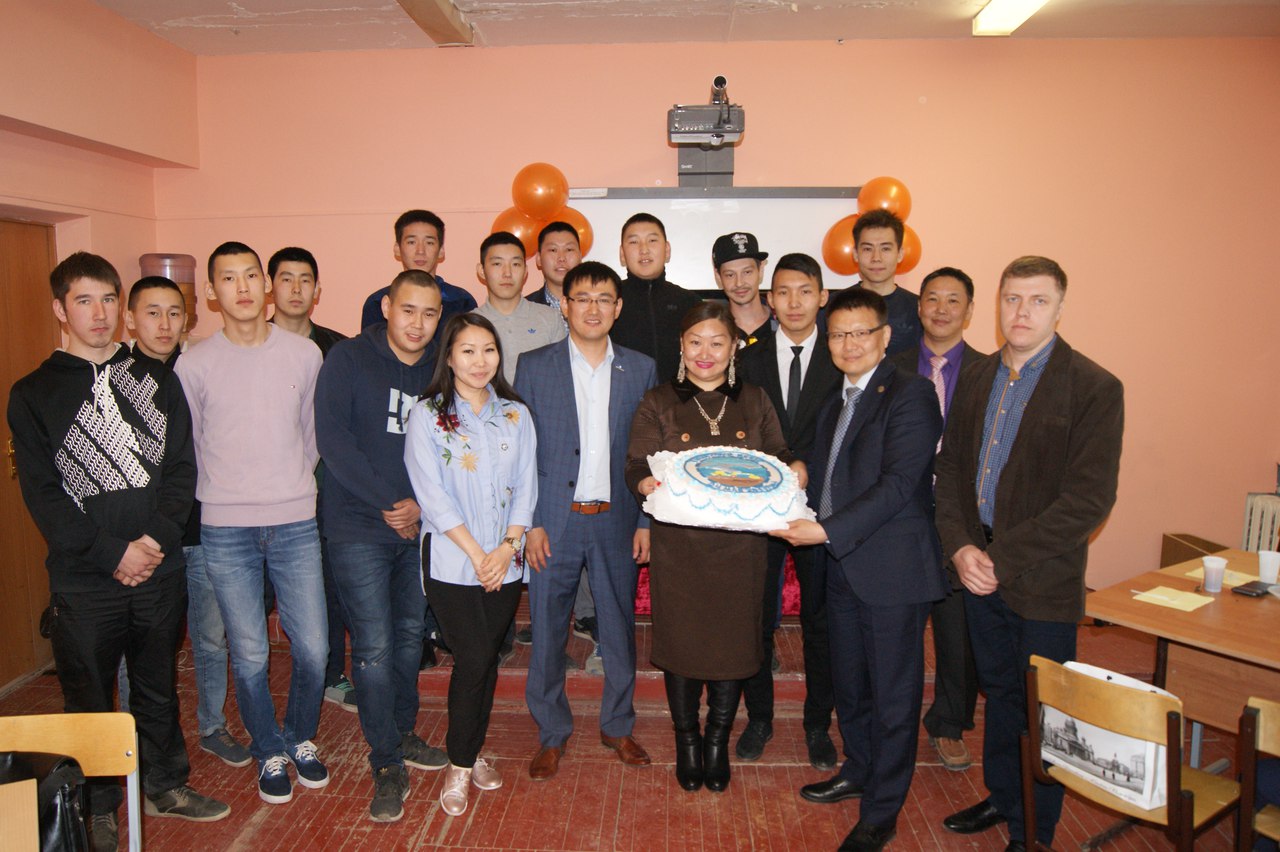 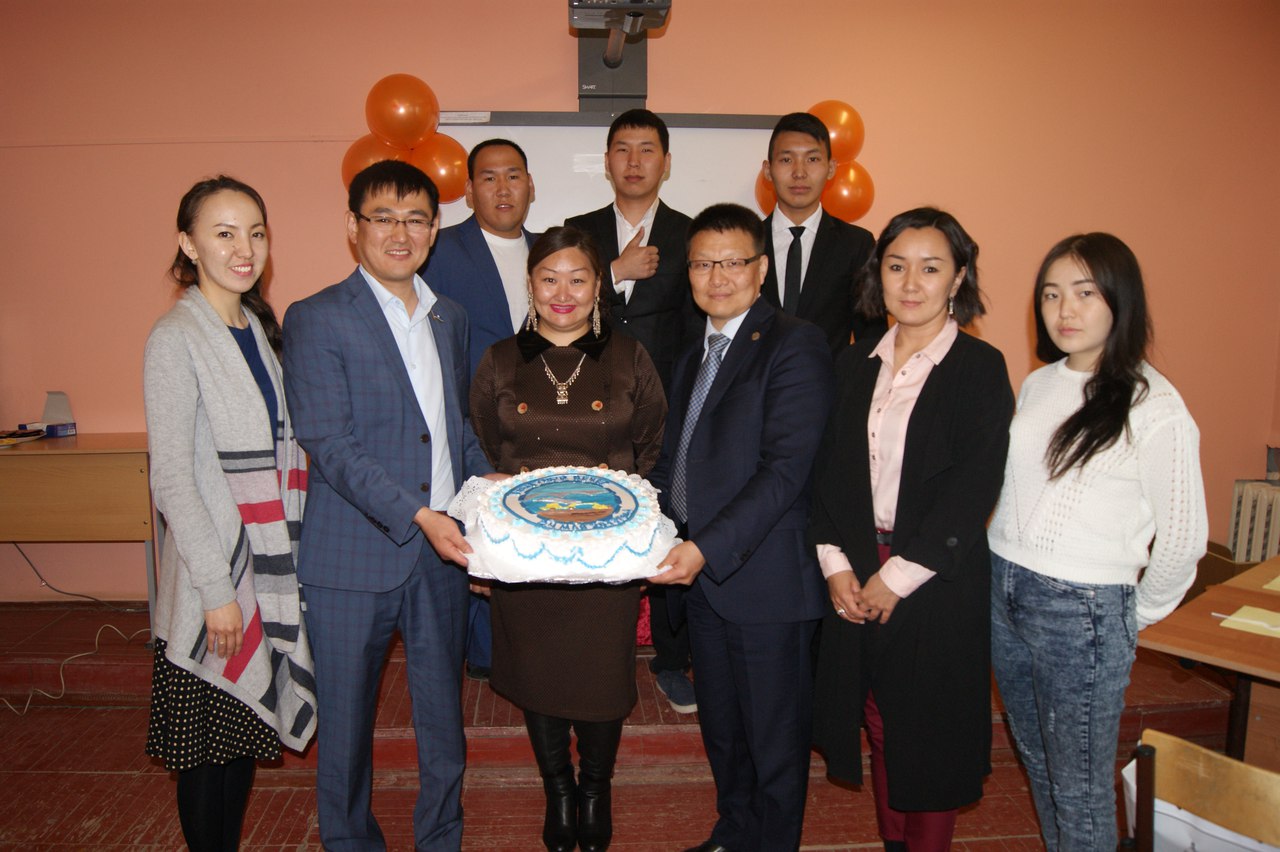 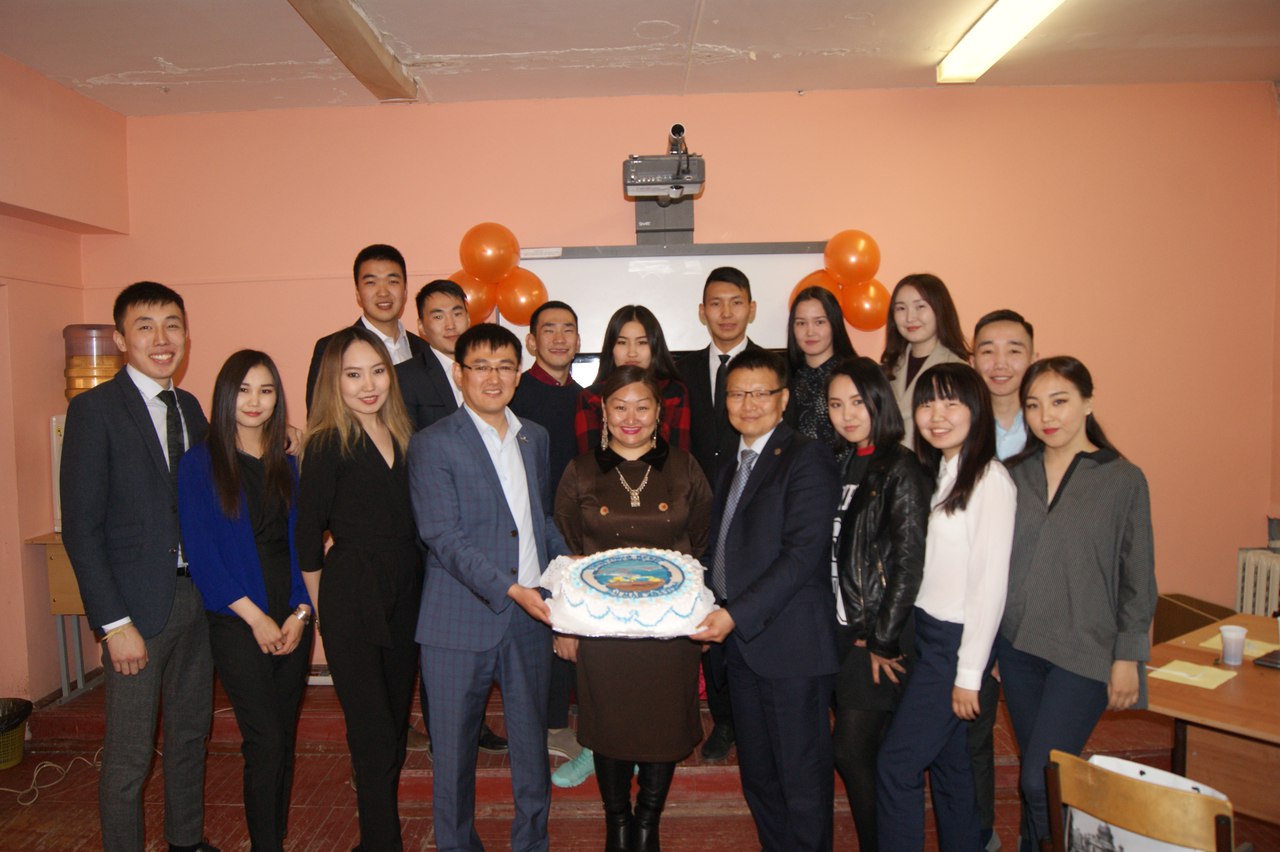 Праздник ума, терпения, упорства и активной жизненной позиции-«Бал Победы»
По итогам 2016-2017 учебного года двенадцати лучшим студентам, трем преподавателям и одному выпускнику были вручены уникальные серебряные значки с эмблемой родного факультета за успехи в учебной, научной, общественной, спортивной и культурно-творческой работе.
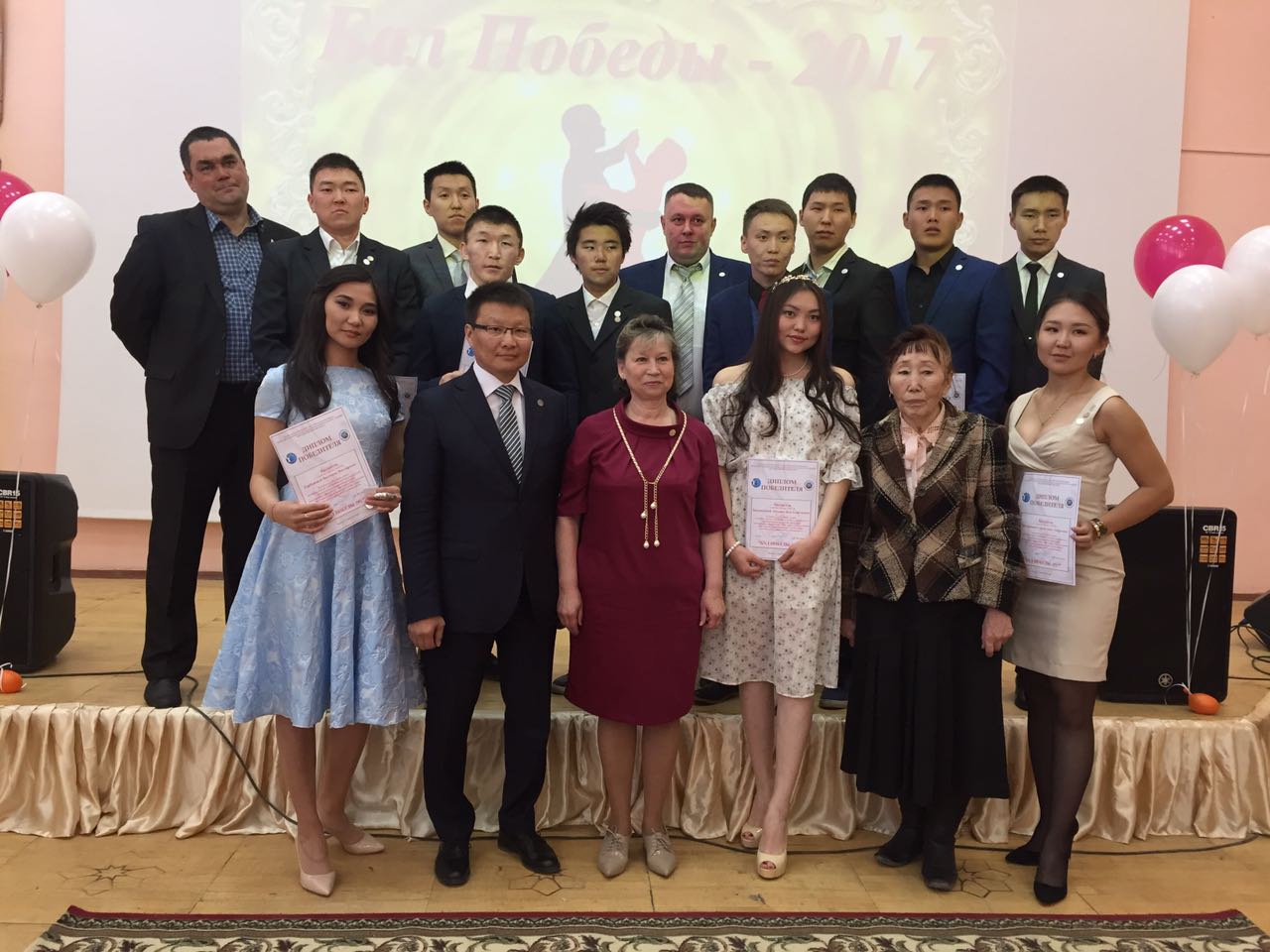 Слет активистов ППОС СВФУ команда студентов АДФ и ИЕН «Аар Кынат»
Посвящение первокурсников в ряды студентов
День студенческого самоуправления
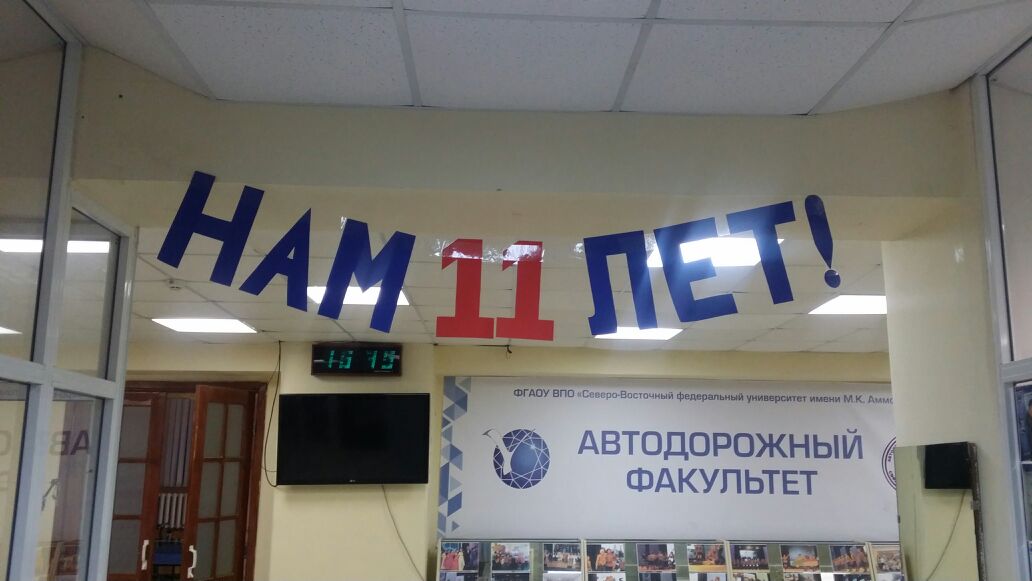 11-летие факультета
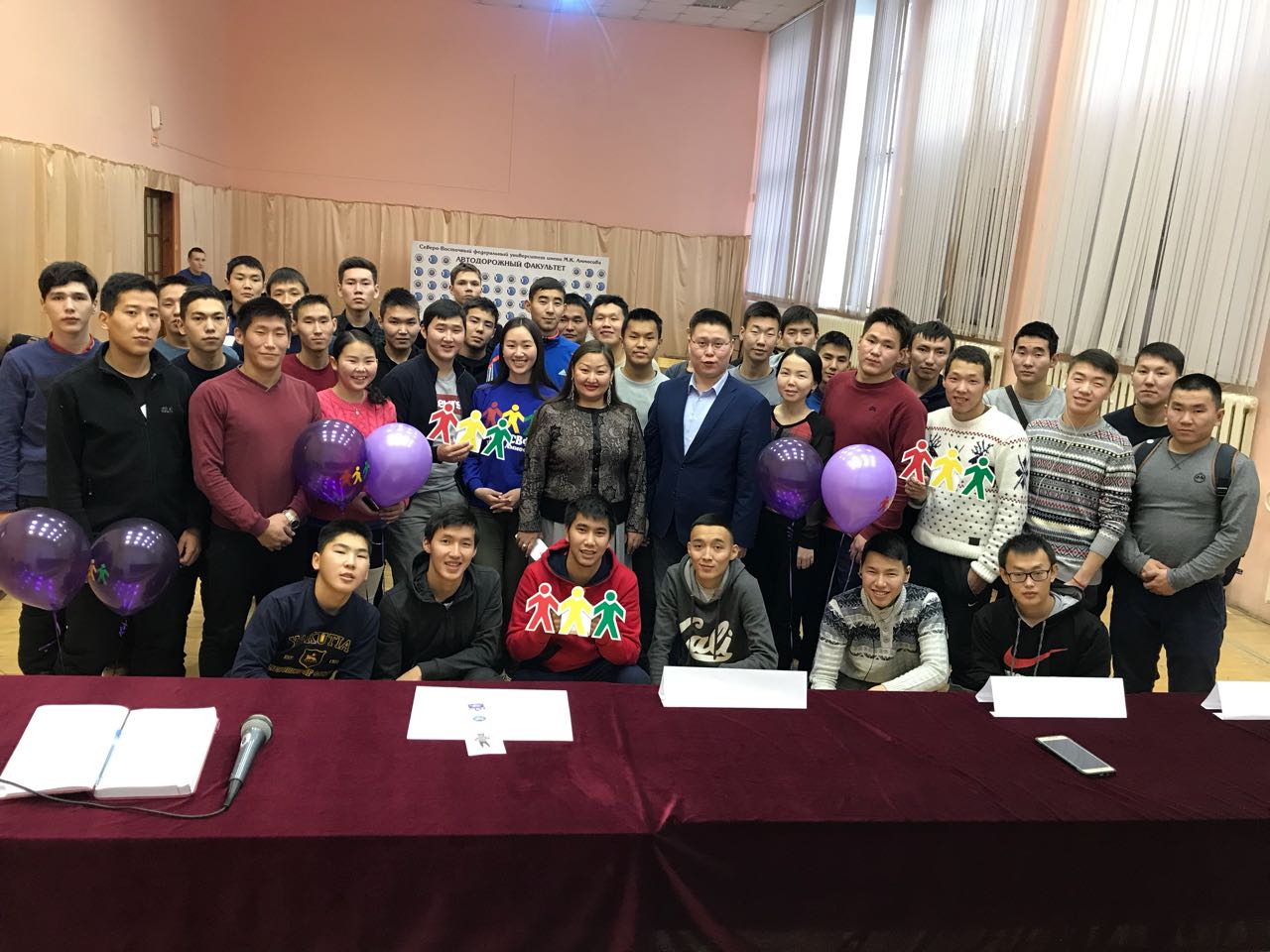 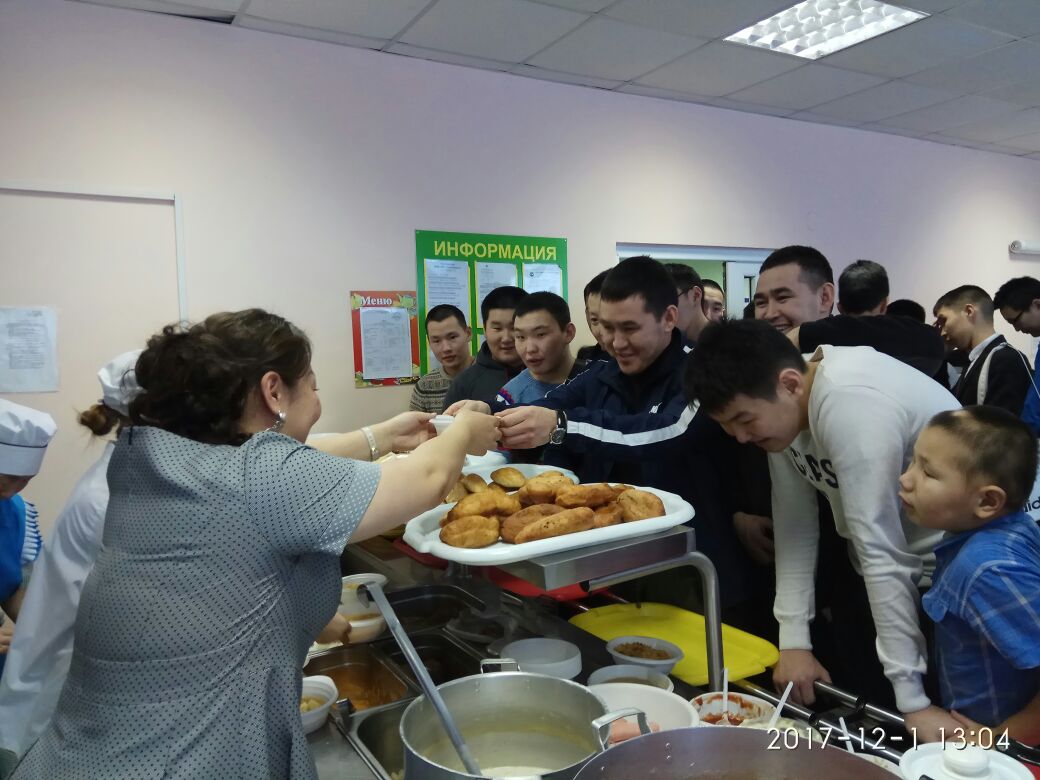 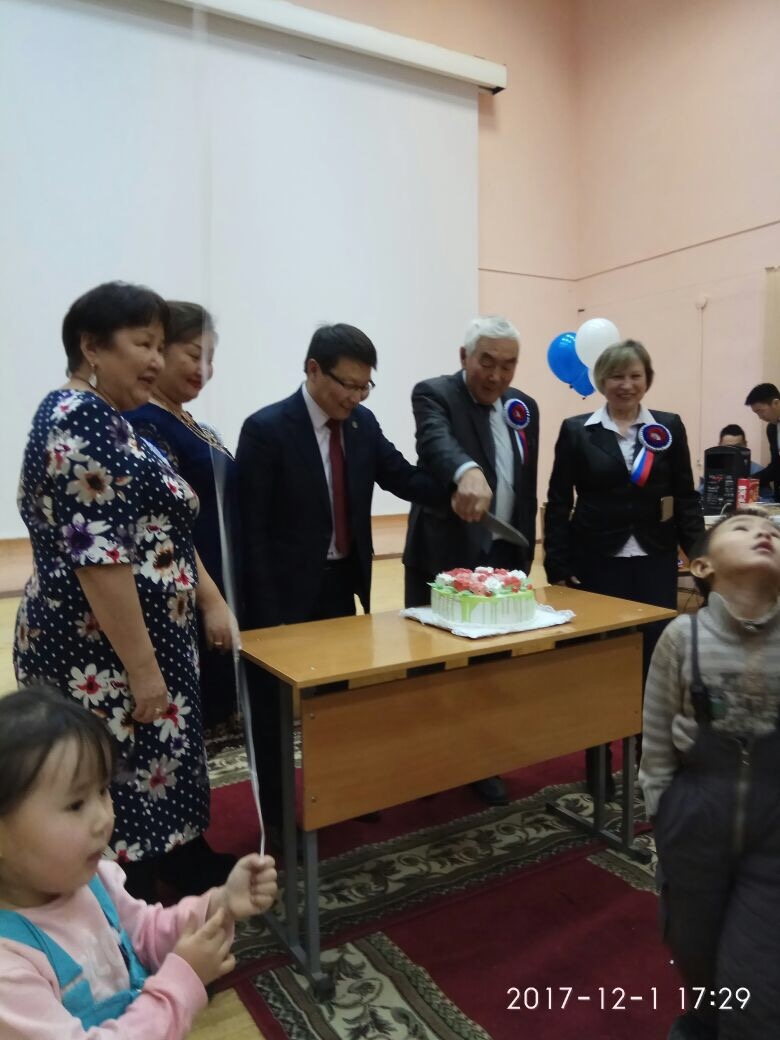 Создание Ассоциации молодых специалистов и выпускников
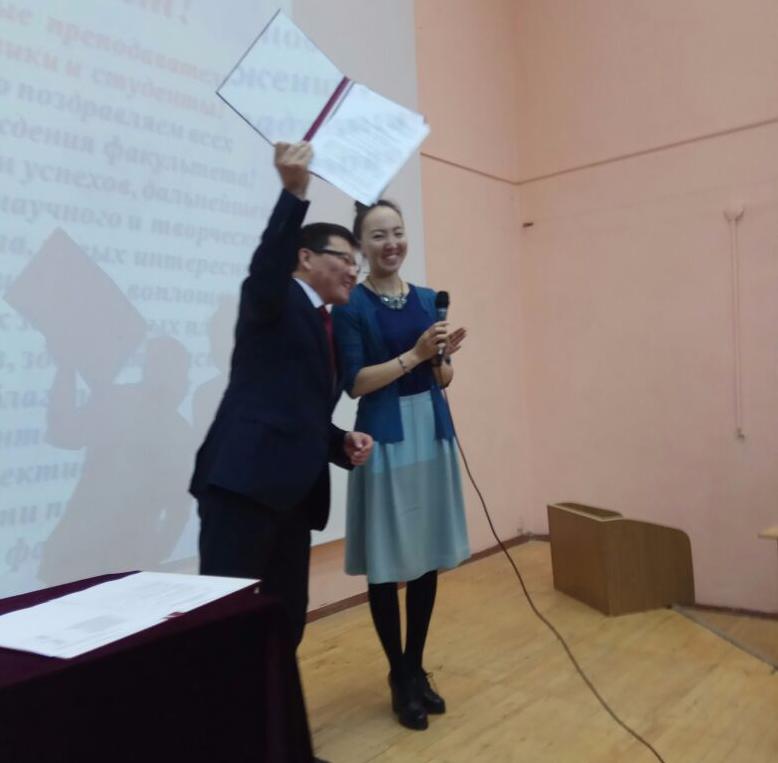 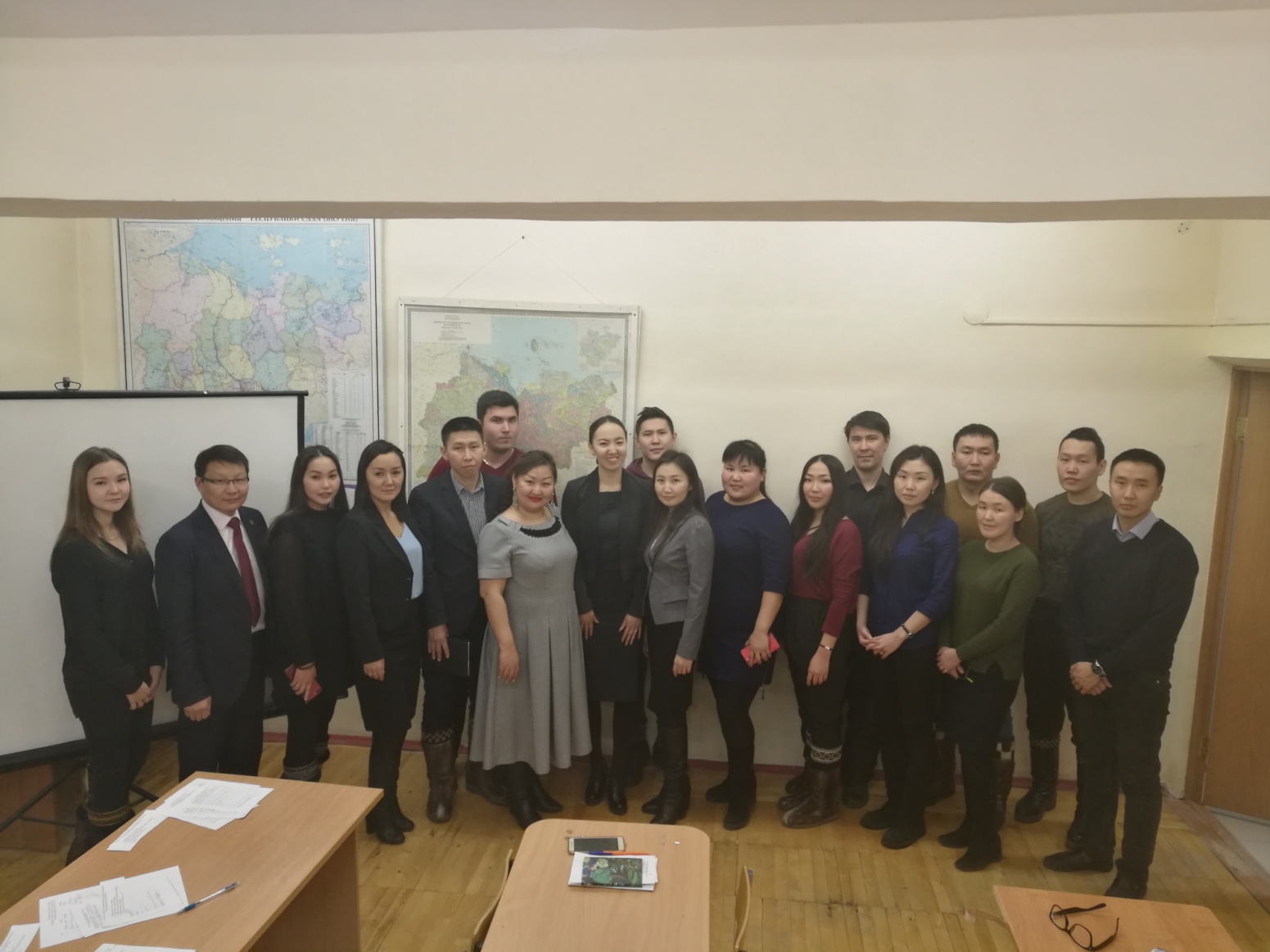 Шестеро студентов удостоились премии ректора «Рождественские каникулы»
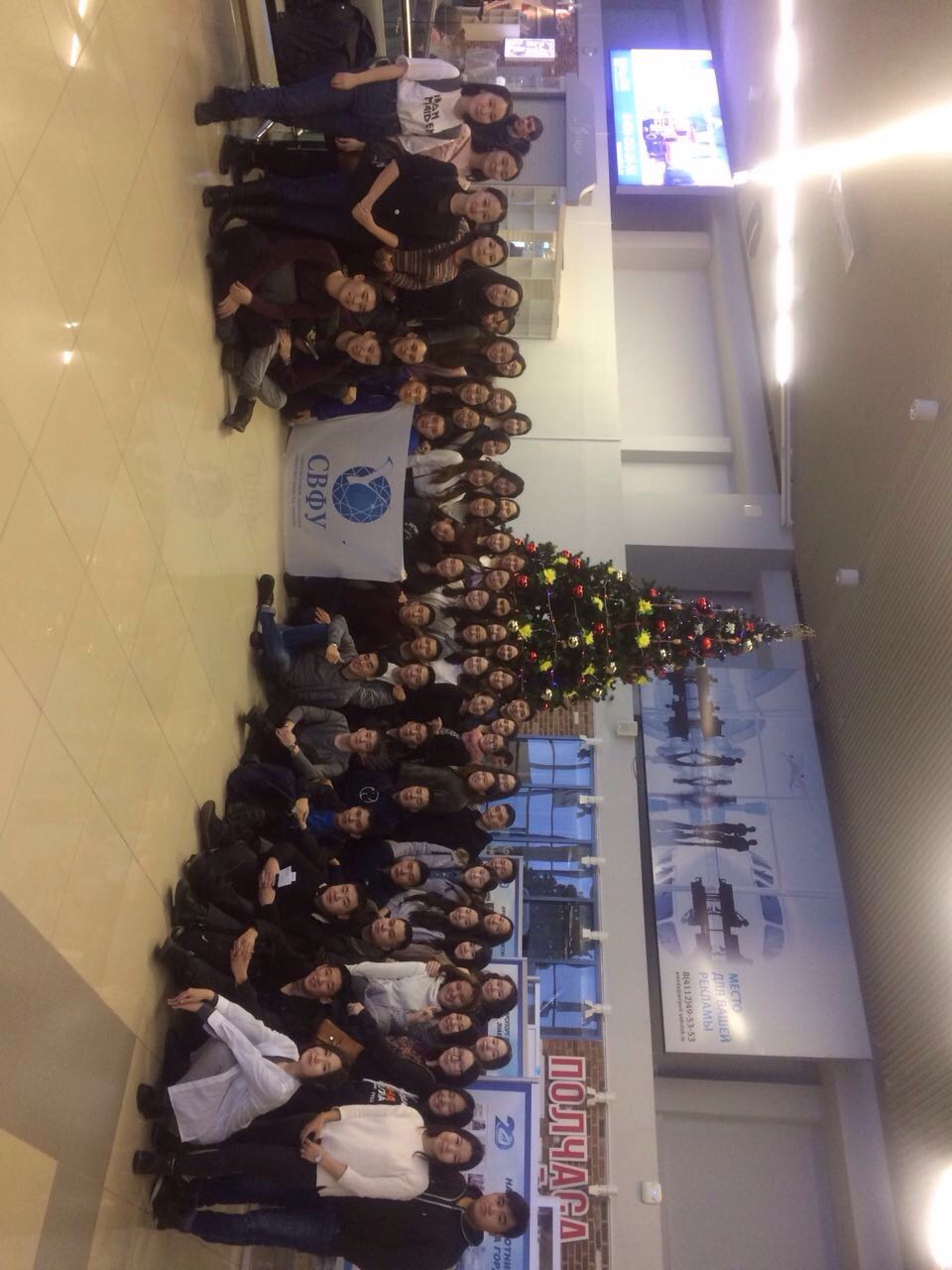 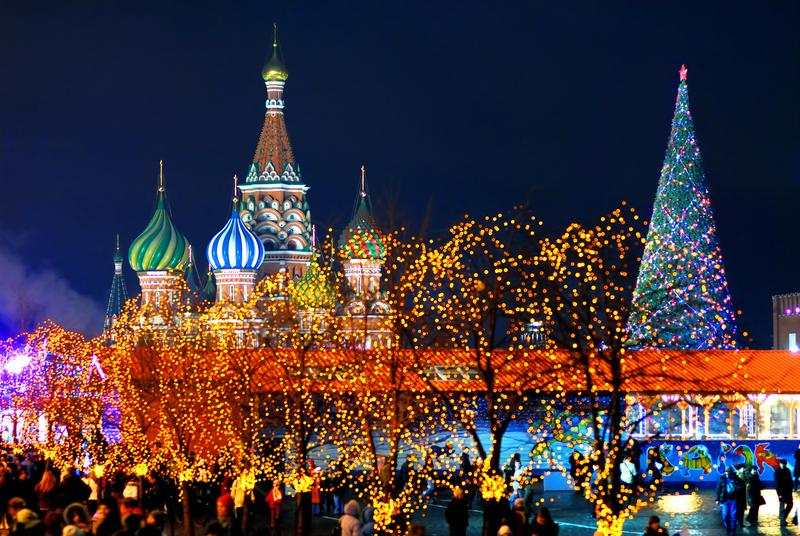 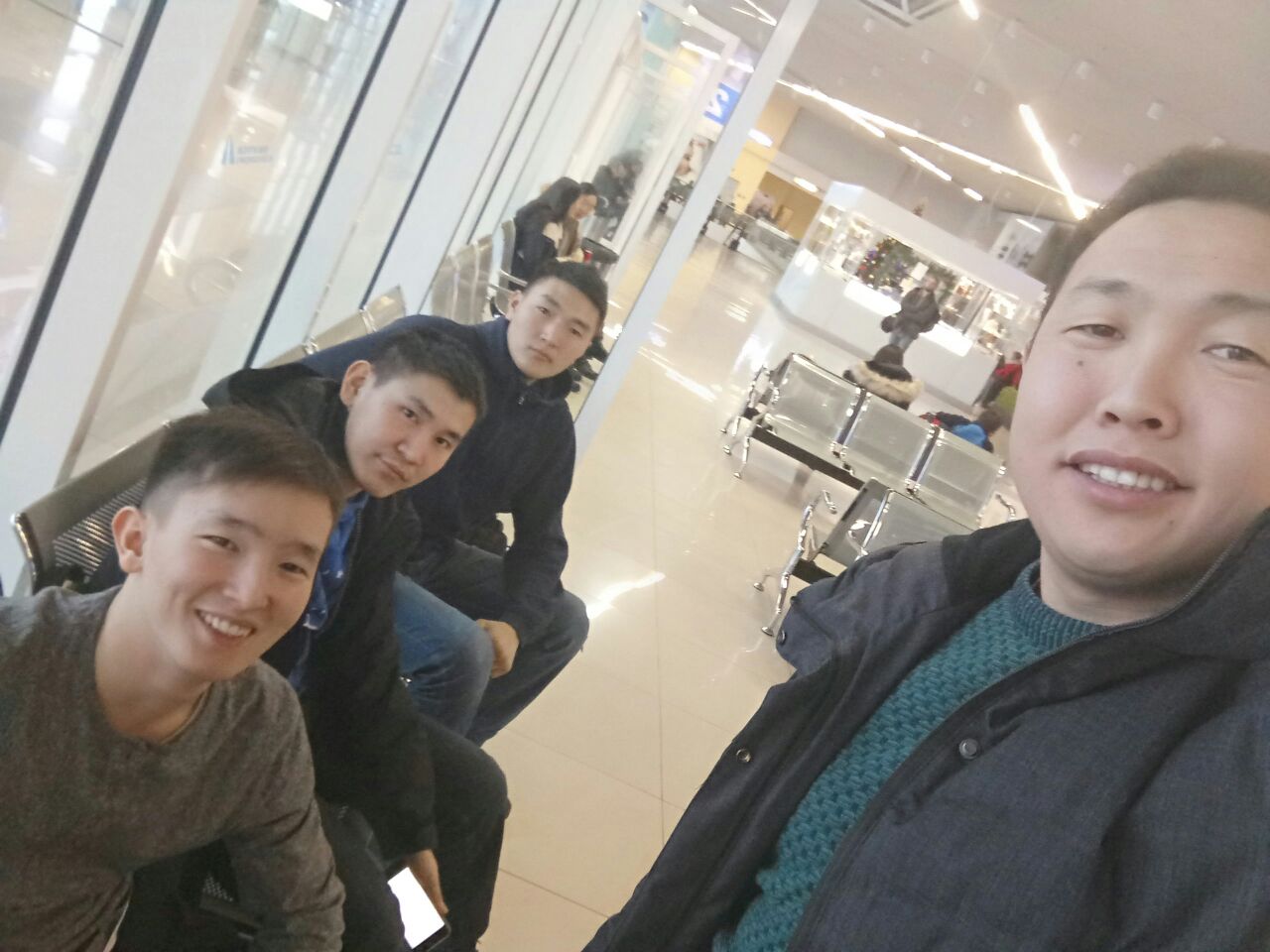 Студенческая жизнь становится яркой, незабываемой, интересной, насыщенной благодаря  Вашим стараниям, неисчерпаемой энергии и нескончаемому оптимизму!!!